Unit 3
I am more outgoing than 
my sister.
Section A 1a-2c
WWW.PPT818.COM
Objectives
To learn to talk about personal traits 
To learn to use comparatives to compare people
To learn new words: outgoing, 
hard-working, competition, fantastic…
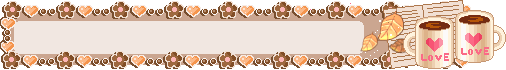 Words review
outgoing 
    
 better
    
 loudly
     quietly 
     hard-working
adj. 爱交际的；友好的；
       外向的
adj.&adv. (good和well的比较级) 较好的(地)；更好的(地)
adv. 喧闹地；大声地；响亮地
adv. 轻声地；轻柔地；安静地　
adj. 工作努力的；辛勤的
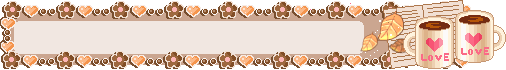 Words review
competition
fantastic 
which    
clearly
win    
 though
n. 比赛；竞赛；竞争
adj. 极好的；了不起的
pron.&adj. 哪一个；哪一些
adv. 清楚地；清晰地；明白地
v. 获胜；赢；赢得　
adv. 不过；可是；然而
conj. 虽然；尽管；不过
New words
1. outgoing    adj.  友好的；外向的
一般修饰人，指人的性格。在句子中可做定语或表语。
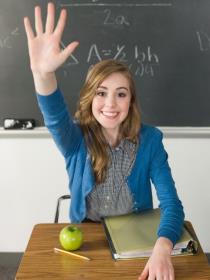 e.g. Mary is an outgoing girl.
       玛丽是一位外向的女孩。
       My brother is not very 
       outgoing. 
       我弟弟不善与人交往。
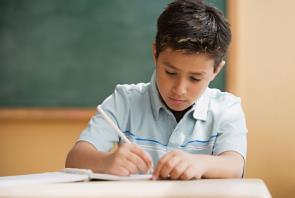 2. better  adj. / adv. （good和well的比较级） 较好的（地）；更好的（地）。
e.g.
The red bike is good. 
The red bike is better than the blue one.
红色的自行车比蓝色的好。
Mike can play the guitar well.
Mike can play the guitar better than Bob. 
迈克弹吉它比鲍勃弹得好。
3. loudly  adv.  喧闹地；大声地；响亮地
    quietly  adv.  轻声地； 轻柔地；安静地
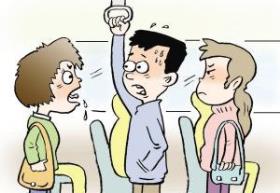 e.g. 
Don’t talk so loudly. 
不要这么大声说话。
All the students are sitting quietly in the library. 
所有的学生都安静地坐在图书馆里。
4. which    pron. & adj. 哪一个；哪一些
指上文或下文提到的几个名词中的一个或一些。
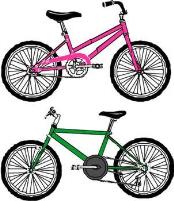 e.g. 
Which is your bike, Mary?
哪一辆是你的自行车，玛丽？
Which girl runs faster? 
哪一名女孩跑得更快一些？
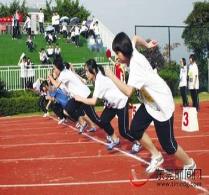 5. competition   n.  比赛；竞赛；竞争
e.g. The singing competition was very interesting yesterday.
       昨天的歌唱比赛很有趣。
6. fantastic  adj.  极好的；了不起的
e.g. Look! Our English newspaper is really fantastic.
       看！我们的英语报真是太棒了。
7. clearly   adv.  清楚地；清晰地；明白地
e.g. Can you see the words clearly?
       你能清楚地看到那些字吗？
8. win  v.  获胜；赢得
e.g. It’s easy for us to win the game.
      我们赢得这场比赛很容易。
Write the opposite words according to the pictures.
1a
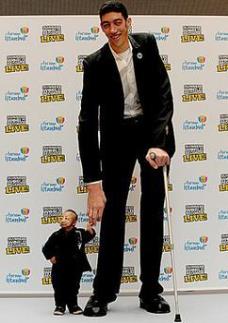 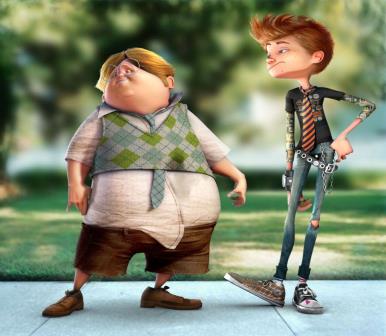 1.  _____  → ____
short
2. _____  → _____
tall
heavy
thin
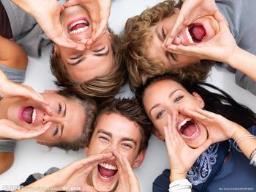 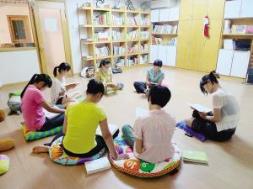 3.  ______  → ______
quietly
loudly
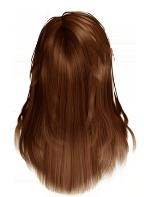 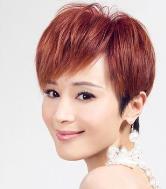 4. _________ → _________
long hair
short hair
1a Match each word with its opposite.
tall                             loudly  
   thin                            short hair
   long hair                    heavy
   quietly                        short
1b Listen and number the pairs of twins
   in the picture [1-3]
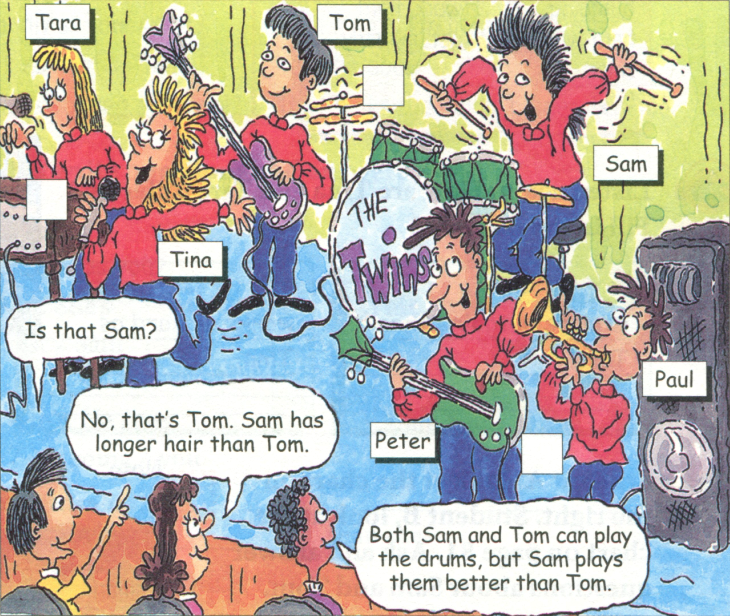 1
2
3
Talk about the differences.
Who is tall, Tina or Tara?
Who is heavy, Peter or Paul?
Who has long hair, Tom or Sam?
Who is quietly, Tom or Sam?
Who is loudly, Tina or Tara?
Who is short and thin, Peter or Paul?
Tina
Peter
Sam
Tom
Tina
Paul
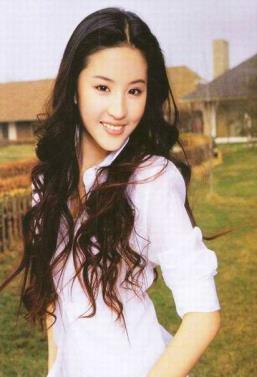 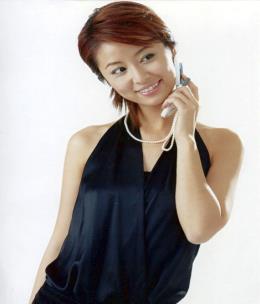 48kg
45kg
Lin Xinru is thin.
Liu Yifei is thinner.
Liu Yifei is thinner than Lin Xinru.
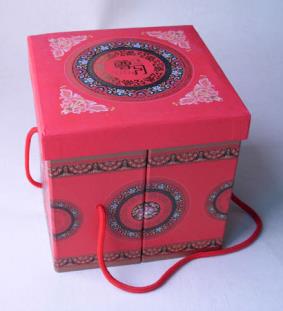 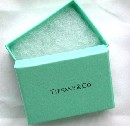 The red box is big.
The green box is small.
The red box is bigger than the 
green box.
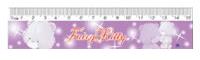 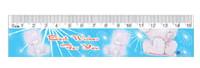 The purple ruler is long.
The blue ruler is short.
The purple ruler is longer than the blue ruler.
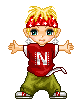 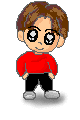 John                                      Mike
outgoing
more outgoing
Mike is more outgoing than John.
Grammar
形容词或副词的比较级形式：
原形
比较级
tall            taller 
short         shorter
nice           nicer
thin           thinner
funny         funnier
outgoing   more outgoing
原形
比较级
tall             taller 
 short            shorter
(一般在词尾 + er )
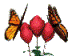 nice            nicer
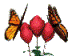 (以不发音的字母 e 结尾的 + r )
thin           thinner
big            bigger
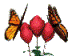 (重读闭音节词词尾只有一个辅音字母时，先双写辅音字母再 + er)
funny             funnier
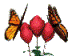 (以辅音字母 + y 结尾的单 词，变 y 为 i + er )
outgoing         more outgoing
hard-working  more hard-working
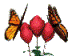 (多音节词和部分双音节词前加more)
1c Practice the conversation in the picture   
     above. Then make conversations about       
     the other twins.
A: That’s Tara, isn’t it?
B: No, it isn’t. It’s Tina. Tina is taller      
   than Tara. And she also sings more loudly  
   than Tara.
Let’s practice!
No, it isn’t. It’s Tina. 
Tara’s shorter than 
Tina.
Is that Tara?
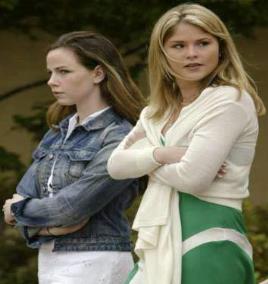 Tina
Tara
No, it isn’t. It’s Paul. 
Paul is thinner than 
Peter. Peter’s taller 
than Paul.
Is that 
Peter?
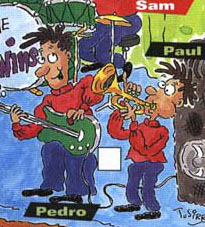 Peter
2a Listen. Are the words in the box used 
    with –( i)er or more? Complete the chart.
funny                      (run) fast
friendly                  (jump) high
outgoing                 (work) hard
hard- working       (get up) early
smart
lazy
funny
smart
lazy
(run) fast
(jump) high
(work) hard
(get up) early
hard- working
Listen and fill in the blanks:
friendlier
more outgoing
1.I’m ____________ than Tara. I’m ___________and _________too.

2. She can ________and ____________than me.

3.Who’s _________________ at school?

4.Tina thinks she ____________than me, but I ____as ____as Tina,

        But she’s ________than me.

5.I think I’m _______than Tara. She always _____________than me.
funnier
run faster
jump higher
more hard-working
works harder
work    hard
smarter
gets up earlier
lazier
2b Listen again. How are Tina and Tara 
     different? Fill in the boxes.
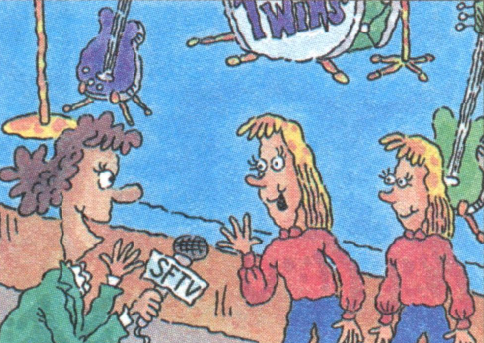 friendlier, 
funnier, 
run faster, 
jump higher, 
smarter, lazier
gets up earlier
2c Student A, look at the chart on the right. Student B,     look at the chart on page 81. Ask and answer questions.
Note:
***Means Sam is taller than Tom.
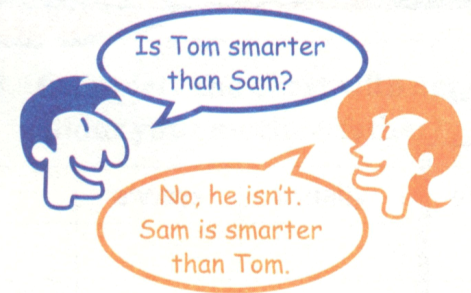 Who’s smarter?
Who is taller?
Who runs faster?
Who gets up early?
Who is thinner?
Who is hard-working?
Who is friendlier?
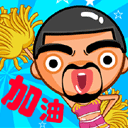 Guessing who she/he is?
Try to write at least 3 sentences in your paper to describe one of your classmates. And let us guess who is she/he.
Remember do not mention his/her name. 
Example:
   My best friend has long hair. She is taller than me. She wears glasses. She is a very hardworking girl.
Revision
形容词或副词比较级的构成：
1. 一般在词尾 + er
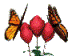 2. 以不发音的字母 e 结尾的 + r
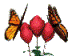 3. 重读闭音节词词尾只有一个辅音字母时，先双写辅音字母再 + er
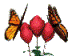 4. 以辅音字母 + y 结尾的单词，变 y 为 i + er
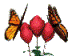 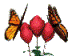 5. 多音节词和部分双音节词前加 more
练   习
一、按要求写出下列各词的正确形式 
1 easy(比较级)：___________   
2 different(名词)：_________
3 serious(比较级):_____________    
4 friendly(比较级):_________
easier
difference
more serious
friendlier
6  funny(比较级)_________ 
7 outgoing(比较级)_______     
8 quiet(反义词)_________ 
9 tall(反义词)____________ 
10 beautiful(比较级)______________
funnier
more outgoing
loud
short
more beautiful
二、句型转换。
This picture looks beautiful, but that one   
    looks more beautiful.(同义句) 
   That picture looks ______ _________ _______ this one.
2. She has longer hair than Emma.(同义句)
    Her hair is ______ _______ _______. 
3.Helen studies hardest（最努力） in her class.(同义句)
   Helen studies ________ than ______ _______ student in her class.
more   beautiful    than
longer    than  Emma's
harder              any       other
4. My father is two years older than my mother.   
    (同义句) 
    My mother is _____ _______ ______ than   
    my father. 
6. Dave is heavy, but he can run very fast. (上同)
     ________ Dave is heavy, he can run very fast.
two    years    younger
Though
三.选择
1.If you want to be thinner and healthier, you’d better eat ____food and take ____  exercise.
more, fewer      B. more, less 
C. fewer, more     D. less, more
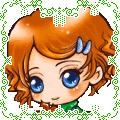 2.He’s ____ than  his brother.
strong             B. stronger 
C. the stronger   D. the strongest
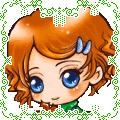 3.Which do you like ____, tea or coffee?
good         B. better  
C. best         D. the better
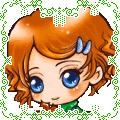 4. Mum, this T-shirt is much too small for me. Would you buy me a ____one?
good        B. better 
C. large        D. larger
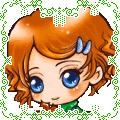 Thank You!